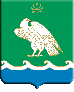 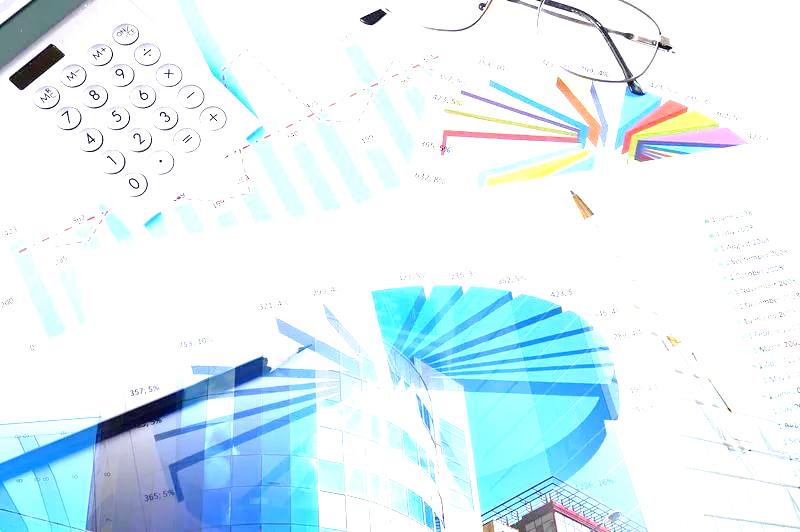 «Бюджет для граждан»К решению Совета муниципального района Мелеузовский район Республики Башкортостан «Об утверждении отчета об  исполнении бюджета муниципального района Мелеузовский район Республики Башкортостан за 2018 год»
Содержание
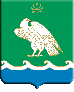 2
1. Введение стр.3
2. Общая информация о бюджетном процессе  стр.4-8
3. Открытость бюджетных данных и уровень качества управления муниципальными финансами стр.9
4. Конкурсы проектов «Бюджет для граждан» и повышение бюджетной грамотности стр.10-11
5. Административное устройство муниципального района Мелеузовский район Республики Башкортостан стр.12
6. Основные показатели социально-экономического развития муниципального района Мелеузовского района стр. 13-14
7. Основные направления бюджетной политики стр.15-16
8. Основные направления налоговой политики стр.17-18
9. Показатели консолидированного бюджета муниципального бюджета стр.19-21
10. Исполнение бюджетов городского и сельских поселений муниципального района Мелеузовский район стр.22
11. Налоговые льготы консолидированного бюджета муниципального района Мелеузовский район стр.23
12. Основные показатели консолидированного бюджета муниципального района по доходам стр. 24-25
13. Структура расходов консолидированного бюджета муниципального района Мелеузовский район стр. 26-27
14. Основные показатели бюджета муниципального района Мелеузовский район стр. 28-29
15. Расходы консолидированного бюджета муниципального района Мелеузовский район Республики Башкортостан в      
       разрезе экономической классификации и наиболее значимые направления расходов стр. 30-40
16. Мероприятия в рамках программы поддержки местных инициатив в муниципальном районе Мелеузовский район   
      Республики Башкортостан стр.41
17. Исполнение наказов избирателей, адресованных  депутатам Госсобрания-Курултая  стр. 42
18. Перечень муниципальных программ муниципального района Мелеузовский район Республики Башкортостан
       стр.43-44
19. Расходы консолидированного бюджета муниципального района Мелеузовский район Республики Башкортостан в    
       разрезе муниципальных программ стр. 45-62
18. Объем муниципального долга по муниципальному району Мелеузовский район Республики Башкортостан стр.63
19. Контактная информация стр. 64
Введение
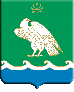 3
Уважаемые жители муниципального  района 
Мелеузовский район !

 Для привлечения большего количества граждан к участию в обсуждении вопросов формирования бюджета и его исполнения разработан «Бюджет для граждан». 
Прежде всего «Бюджет для граждан» предназначен для жителей муниципального района, не обладающих специальными знаниями в сфере бюджетного законодательства. Представленная информация в доступной форме знакомит граждан с основными целями, задачами, приоритетами и направлениями бюджетной политики, с основными характеристиками бюджета и результатами его исполнения.  
В этой брошюре перед Вами собраны аналитические данные, которые в краткой и доступной форме отражают основные показатели годового отчета об исполнении бюджета муниципального района Мелеузовский район Республики Башкортостан за 2018 год.
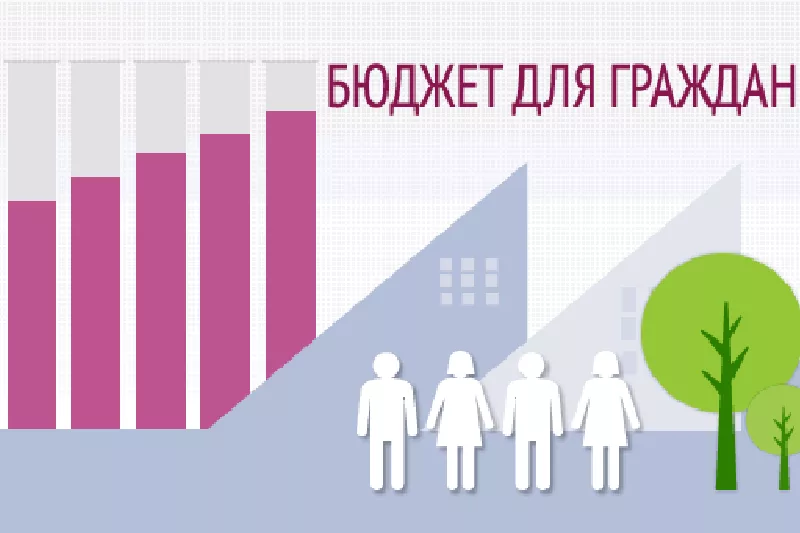 Данная редакция «Бюджета для граждан» составлена по материалам к проекту решения Совета муниципального района Мелеузовский район Республики Башкортостан "Об утверждении отчета об исполнении бюджета муниципального района Мелеузовский район Республики Башкортостан за 2018 год"
Общая информация о бюджетном процессе
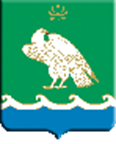 4
Бюджет для граждан – «спутник» проекта (решения) о бюджете, а также отчета о его исполнении
Основная цель - предоставление гражданам актуальной информации о бюджете 
и отчете, о его исполнении в объективной, заслуживающей доверия, доступной 
для понимания форме.
ПРИНЦИПЫ РЕАЛИЗАЦИИ
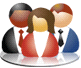 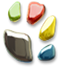 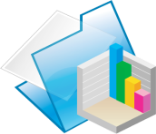 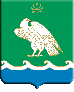 Общая информация о бюджетном процессе
5
ОЖИДАЕМЫЕ РЕЗУЛЬТАТЫ
Общая информация о бюджетном процессе
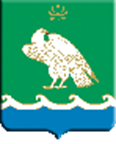 6
Гражданин, его участие в бюджетном процессе
!
Возможность влияния гражданина на состав бюджета
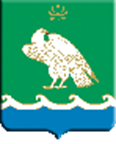 Общая информация о бюджетном процессе
7
Этапы бюджетного процесса
Рассмотрение бюджета Советом муниципального района
Исполнение бюджета по доходам
Принятие бюджета Советом района и опубликование
3
2
Исполнение бюджета по расходам
Бюджетный процесс
Исполнение бюджета по источникам финансирования дефицита бюджета
4
Составление отчетности
Формирование прогноза бюджета
Формирование проекта решения об утверждении отчета об исполнении бюджета исполнении
Формирование прогноза социально-экономического развития
Одобрение решения об утверждении отчета об исполнении бюджета  администрацией
1
Одобрение проекта бюджета администрацией
Направление годового отчета и проекта решения от утверждении отчета об исполнении бюджета в Ревизионную комиссию
Направление проекта бюджета в Ревизионную комиссию
Внесение администрацией проекта решения об утверждении исполнения бюджета в Совет района
Внесение проекта бюджета администрацией в Совет района
Публичные слушания по отчету
Публичные слушания по проекту бюджета
Рассмотрение и принятие решения об утверждении годового отчета об исполнении бюджета Советом района
Принятие решения о бюджете
Общая информация о бюджетном процессе
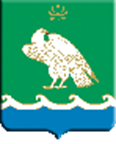 8
Составление и утверждение годового отчета об исполнении бюджета является важной формой контроля за исполнением бюджета
Этапы составления и утверждения отчета об исполнении бюджета:
Отчет об исполнении бюджета составляется в установленном порядке на основании сводной бюджетной отчетности соответствующих главных администраторов бюджетных средств
•До 1 мая текущего финансового года
Представление отчета об исполнении бюджета в контрольный орган для осуществления внешней проверки
Представление отчета об исполнении бюджета и сопутствующих материалов в Совет муниципального района
Составление отчета об исполнении бюджета за прошедший финансовый год
Рассмотрение и утверждение отчета об  исполнении бюджета
•До 1 апреля текущего финансового года
•Отчет об исполнении бюджета утверждается решением Совета муниципального района
Открытость бюджетных данных и уровень качества управления муниципальными финансами в муниципальном районе Мелеузовский район Республики Башкортостан
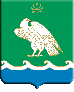 9
Представление информации о бюджете в доступной для граждан форме осуществляется на сайте Финансового управления Администрации муниципального района Мелеузовский район Республики Башкортостан. Данные материалы отвечают требованиям Методики проведения мониторинга и составления рейтинга муниципальных районов (городских округов) Республики Башкортостан по уровню открытости бюджетных данных (далее – Методика). Рейтинг муниципальных районов (городских округов) Республики Башкортостан по уровню открытости бюджетных данных составляется с 2016 года. 
         По итогам 2018 года рейтинг муниципального района Мелеузовского района по уровню открытости бюджетных данных был оценен в 145 баллов (96,7% от максимально возможного количества баллов), Мелеузовский район занял первое место по Республике Башкортостан (по итогам 2017 года Мелеузовский район также занял 1 место).
            Оценка качества управления муниципальными финансами проводится в соответствии с Приказом Минфина Республики Башкортостан от 12.08.2013 № 75  «О порядке осуществления оперативного (ежеквартального)  и годового мониторинга и оценки качества управления муниципальными финансами». Оценка качества характеризует следующие аспекты управления муниципальными финансами в муниципальных районах (городских округах) Республики Башкортостан: бюджетное планирование, исполнение бюджета, управление муниципальным долгом, финансовые взаимоотношения с поселениями, управление муниципальной собственностью и оказание муниципальных услуг, прозрачность бюджетного процесса, индикаторы, характеризующие выполнение указов Президента Российской Федерации от 7 мая 2012 года. 
           Согласно результатов комплексной оценки качества управления муниципальными финансами по итогам 2018 года муниципальному району Мелеузовский район Республики Башкортостан присвоена I степень качества (по итогам 2017 года также присвоена I степень качества).
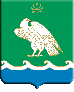 Конкурсы проектов «Бюджет для граждан» и повышение бюджетной грамотности
10
С 23 апреля по 10 июня 2018 года Министерство финансов Республики Башкортостан проводило конкурс проектов по представлению бюджета для граждан в 2018 году. Это пятый по счету конкурс, первый был проведен в 2014 году. В 2018 году участие приняли рекордное количество конкурсантов – 83 проекта (приняли участие в первом этапе регионального конкурса), в 2014 году – 10, 2015 – 13, 2016 – 51, 2017 – 55. До финала и церемонии награждения дошли только 67 конкурсных проектов: 29 – от физлиц и 38 – от юрлиц. Как и в прошлые годы, физлица – это, в основном, студенты, а юрлица – финансовые управления администраций городов и районов, а также республиканские и муниципальные учреждения. Проводимый в Башкортостане и ряде других регионов России конкурс проходит в рамках первого тура аналогичного Федерального конкурса, организованного Финансовым  университетом при Правительстве РФ, лучшие проекты из регионов были рекомендованы к участию во всероссийском конкурсе. По решению жюри для участия в Федеральном конкурсе от Республики Башкортостан направлено 34 конкурсные работы. 
В номинации «Лучший проект местного бюджета для граждан»: Финансовые управления Уфимского, Зилаирского Мелеузовского, Кигинского, Миякинского районов;  городов Сибай и Кумертау. 
В номинации «Лучший проект отраслевого бюджета для граждан»  Финансовое управление Мелеузовского района;  МАУК «Межпоселенческая центральная библиотека» Туймазинского района; МКУ Централизованная бухгалтерия образовательных учреждений  Мелеузовского района. 
В номинации «Современные формы визуализации бюджета для граждан»    Финуправления  Мелеузовского и  Туймазинского районов. 
В номинации «Современные формы представления информации о государственных и муниципальных услугах» Финансовое управление Мелеузовского района,  ГКУ Республиканский центр социальной поддержки населения; МКУ Централизованная бухгалтерия образовательных учреждений Мелеузовского района. 
В номинации «Бюджетный календарь»: Финуправления городов Кумертау, Сибай , Октябрьский,   Финуправление  Мелеузовского района. 
В номинации «Бюджет для бизнеса»  Финуправление Мелеузовского района; городов Сибай и Кумертау. 
В номинации «Лучшее EVENT-мероприятие по проекту «Бюджет для граждан» Финуправления Аскинского района;  города Кумертау.
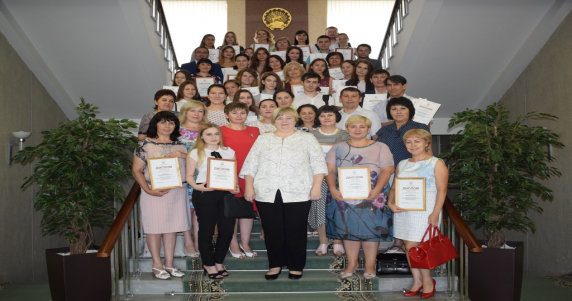 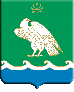 Конкурсы проектов «Бюджет для граждан» и повышение бюджетной грамотности
11
Всего во втором туре Федерального конкурса участвовало 37 конкурсных проектов от Республики Башкортостан. Это 34 проекта (11 – от физических лиц и 23 – от юридических лиц), которые были отобраны конкурсной комиссией по проведению регионального конкурса проектов по представлению бюджета для граждан в 2018 году в рамках первого тура Федерального конкурса и направлены для участия во втором туре Федерального конкурса, а также 3 проекта, самостоятельно прошедших во второй тур Федерального конкурса. Призовые места в 7-ми из 13-ти номинаций заняли 8 конкурсных проектов из Башкортостана из числа отобранных на региональном этапе (первое место – 1 проект, вторые места – 2 проекта, третьи места – 5 проектов), авторы остальных проектов из республики удостоены сертификатов участников Федерального конкурса. 
Среди юридических лиц:
- первое место в номинации «Бюджет для бизнеса» заняло Финансовое управление Мелеузовского района с конкурсным проектом «Бюджет для бизнеса»;
- второе место в номинации «Современные формы представления информации о государственных и муниципальных услугах» заняло Финансовое Мелеузовского района с конкурсным проектом «Муниципальные услуги в муниципальном районе Мелеузовский район Республики Башкортостан»;
- второе место в номинации «Бюджетный календарь» заняло Финансовое управление города Кумертау с конкурсным  проектом «Бюджетный календарь городского округа город Кумертау Республики Башкортостан на 2018 год»;
- третье место в номинации «Лучший проект отраслевого бюджета для граждан» заняло казенное учреждение «Управление образования» городского округа город Кумертау Республики Башкортостан с конкурсным  проектом «Бюджет образовательных организаций городского округа город Кумертау Республики Башкортостан»;
- третье место в номинации «Современные формы визуализации бюджета для граждан» заняло Финансовое управление администрации муниципального района Мелеузовский район Республики Башкортостан с конкурсным проектом «Бюджет – секретов больше нет»;
- третье место в номинации «Бюджет для бизнеса» заняло Финансовое управление администрации городского округа город Сибай Республики Башкортостан с конкурсным проектом ««Бюджет для бизнеса» в городском округе город Сибай Республики Башкортостан».
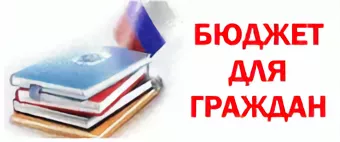 Административное устройство муниципального района
 Мелеузовский район Республики Башкортостан
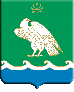 12
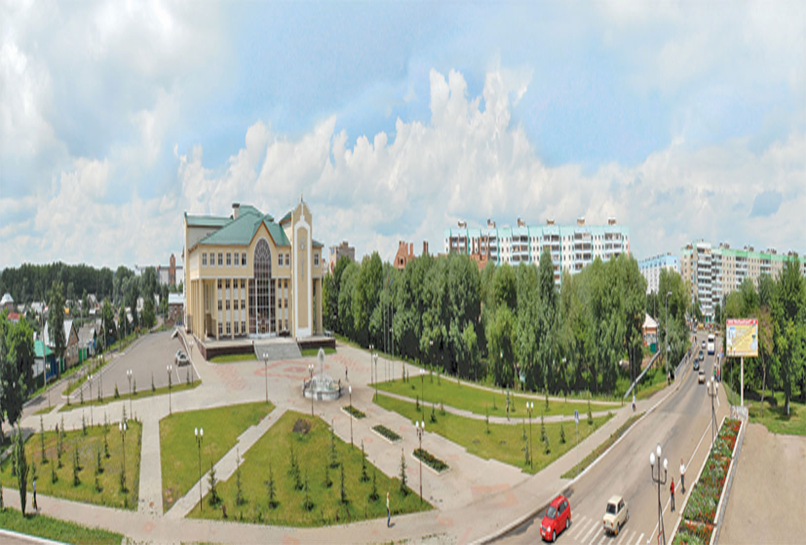 Мелеузовский  район  находится  на юге  Республики Башкортостан.  Площадь  района  составляет  3254  км².      
           Мелеузовский  район  Республики  Башкортостан был образован 20 августа  1930  года. 
           Деление муниципального района Мелеузовский район Республики Башкортостан на территории производится в соответствии с общероссийским классификатором территорий муниципальных образований – ОКТМО (Общероссийский классификатор территорий муниципальных образований) – ОКТМО (для муниципального района Мелеузовский район Республики Башкортостан «ОК 033-2013. Общероссийский классификатор территорий муниципальных образований» (Том 5. Приволжский федеральный округ) (утв. Приказом Росстандарта от 14.06.2013 «159-ст)(с учетом Изменений 1/2013-208/2016).
             В соответствии с ОКТМО муниципальный район  Республики Башкортостан подразделяется на следующие муниципальные образования:
1 Мелеузовский муниципальный район;
1 городское поселение;
16 сельских поселений (95 населенных пунктов).
            Численность   населения   на    1   января   2018   года составляет  83202  человека,  в  том   числе  в  городе   58004 человека,  в  районе  25198  человек.
              Район   —    промышленно - сельскохозяйственный. Предприятия    обрабатывающей    промышленности  сосредоточены   в   городе  Мелеуз.                
              Сельскохозяйственные  угодья  занимают 184,2 тыс. га, из  них  пашня —  108,2 тыс. га,  сенокосы и пастбища  —  67,3 тыс. га.        Растениеводство  представлено зерновым  хозяйством,   возделыванием   свёклы  сахарной, подсолнечника,   картофеля;   животноводство  —  молочно-мясным  скотоводством,   свиноводством,  овцеводством. 
             В  районе  41  общеобразовательная  школа,  в  том числе   17  средних;   31  массовая   библиотека,  47  клубных учреждений,  одна  участковая   больница. 
             Издаются  газеты на  русском языке - «Путь Октября», «Метро-Мелеуз», «Пульс-М» и   башкирском языке  —   «Кунгак».   Имеется   телерадиокомпания   «Сатурн».
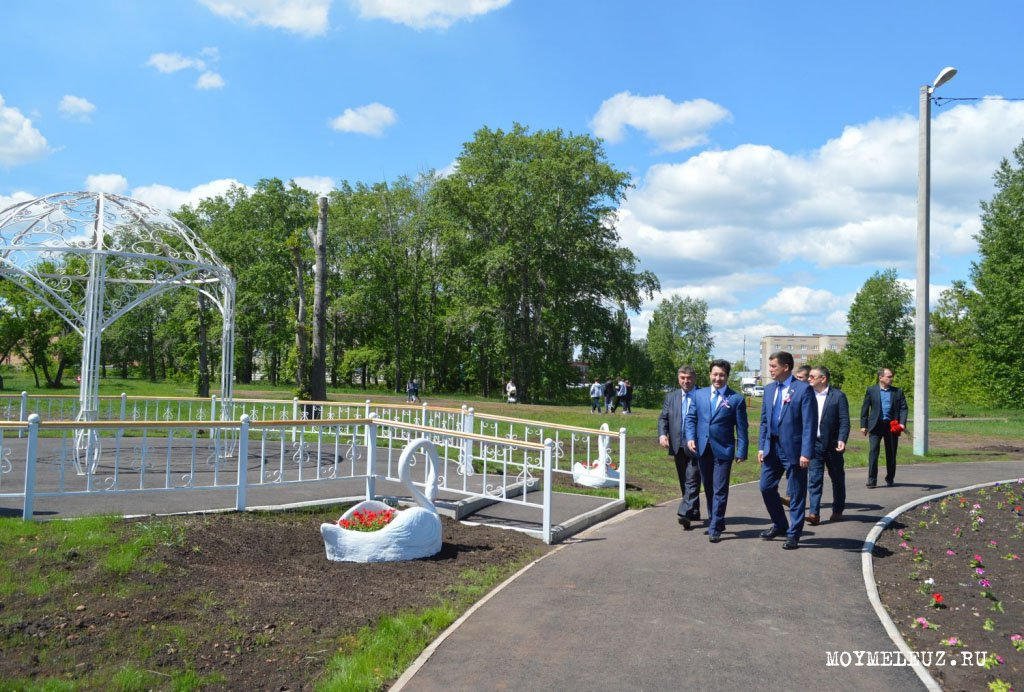 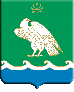 Основные показатели социально-экономического развития муниципального                                                                                                                                                   района Мелеузовский район Республики Башкортостан за 2017-2019 годы
13
Основные показатели крупных промышленных предприятий за 2018 год
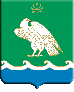 14
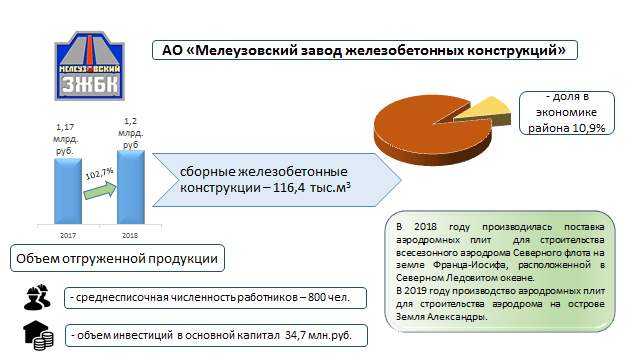 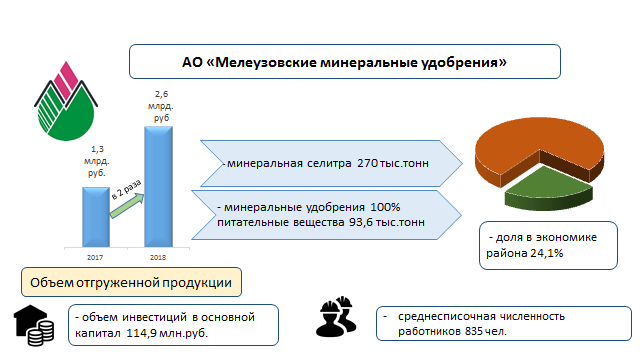 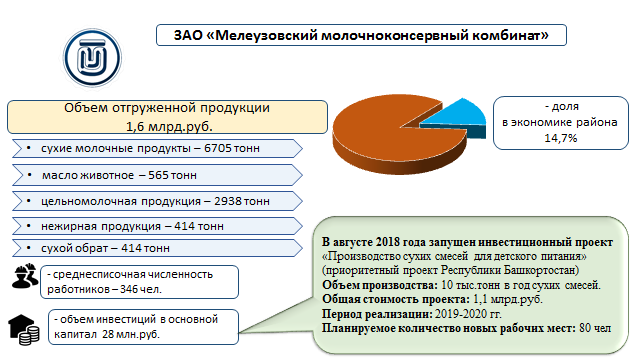 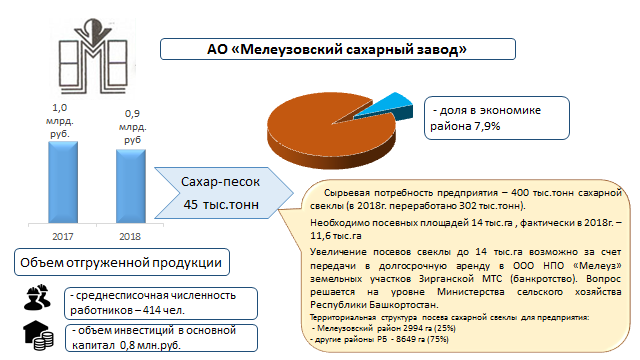 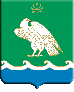 15
Основные направления бюджетной политики муниципального                                                                                                        района Мелеузовский район Республики Башкортостан на 2018 год и                                                          на плановый период 2019 и 2020 годов
Основные направления бюджетной политики муниципального района Мелеузовский район Республики Башкортостан на 2018 год и на плановый период 2019 и 2020 годов (далее - Основные направления бюджетной политики) разработаны в соответствии с проектом Основных направлений бюджетной политики Республики Башкортостан на 2018 год и на плановый период 2019 и 2020 годов, муниципальной программой «Управление муниципальными финансами и муниципальным долгом муниципального района Мелеузовский район Республики Башкортостан», утвержденной постановлением главы Администрации муниципального района Мелеузовский район Республики Башкортостан от 17 декабря 2015 года № 2336 (с последующими изменениями)
При формировании Основных направлений бюджетной политики учтены положения бюджетного и налогового законодательства Российской Федерации и Республики Башкортостан, нормативных правовых актов муниципального района Мелеузовский район Республики Башкортостан, итоги реализации бюджетной политики в предыдущие периоды.
Приоритеты бюджетной политики муниципального района Мелеузовский район Республики Башкортостан в 2018 году направлены на достижение наилучших значений темпов наращивания собственного экономического (налогового) потенциала района среди муниципальных образований Республики Башкортостан при обеспечении равных условий налогообложения доходов и имущества населения, сохранение макроэкономической стабильности и сбалансированности местных бюджетов в условиях сохранения бюджетных ограничений. Работа по наращиванию доходного потенциала продолжена в рамках Комплексного плана мероприятий по увеличению поступлений налоговых и неналоговых доходов консолидированного бюджета республики до 2020 года и предусматривает реализацию решений, принятых на федеральном уровне. Сохранена преемственность целей и задач, определенных прошедшим бюджетным циклом и направленных на достижение стратегических ориентиров социально-экономического развития района, охватывающих ключевые сферы жизни населения, создание условий для мобилизации внутренних резервов, повышение бюджетной эффективности муниципального управления.
В целях обеспечения комплексного подхода к управлению бюджетной устойчивостью и поддержания сбалансированности консолидированного бюджета района в долгосрочной перспективе сформирован и утвержден постановлением главы Администрации муниципального района Мелеузовский район Республики Башкортостан от 17 апреля 2017 года № 569 бюджетный прогноз муниципального района Мелеузовский район Республики Башкортостан на период до 2030 года. Бюджетный прогноз был разработан на основе утвержденных показателей прогноза экономического развития района. По мере корректировки прогноза экономического развития на долгосрочный период параметры бюджетного прогноза будут уточняться.
Особенности формирования расходной части консолидированного бюджета муниципального района Мелеузовский район Республики Башкортостан в 2018 году и на период до 2020 года обусловлены необходимостью реализации следующих подходов:
обеспечение повышения уровня оплаты труда работников учреждений культуры, специалистов в сфере образования, культуры, предусмотренного указами Президента Российской Федерации от 7 мая 2012 года, в соответствии с целевыми показателями, установленными в скорректированных планах мероприятий («дорожных картах») изменений в отраслях социальной сферы, направленных на повышение их эффективности, с учетом средств, получаемых от приносящей доход деятельности, за счет сокращения неэффективных расходов, оптимизационных мер и реструктуризации сети подведомственных учреждений;
формирование структур учреждений бюджетной сферы с учетом реализации Плана мероприятий по созданию условий для формирования негосударственной сферы услуг по обеспечению муниципальных учреждений муниципального района Мелеузовский район Республики Башкортостан услугами по сопровождению основной деятельности;
обеспечение соблюдения параметров перечней государственных и муниципальных услуг и работ при организации финансового обеспечения муниципальных учреждений района;
Основные направления бюджетной политики муниципального                                                                                                        района Мелеузовский район Республики Башкортостан на 2018 год и                                                          на плановый период 2019 и 2020 годов
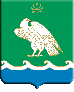 16
повышение эффективности использования муниципального имущества;
совершенствование механизмов муниципальной поддержки реального сектора экономики, проведение оценки эффективности предоставления субсидий юридическим лицам;
обеспечение в полном объеме исполнения законодательно установленных публично-нормативных и иных социально-значимых обязательств, в том числе по выплате социальных пособий и компенсаций;
реализация подпрограммы Республики Башкортостан, направленной на создание новых мест в общеобразовательных организациях в целях организации образовательного процесса в одну смену в соответствии с прогнозируемой потребностью и современными условиями обучения;
обеспечение муниципальной поддержки коммунальных организаций, в целях снижения уровня роста тарифов на коммунальные услуги для населения, при условии их постепенного выхода на безубыточную деятельность;
обеспечение реализации мероприятий, направленных на строительство жилья экономического класса для граждан, нуждающихся в улучшении жилищных условий и привлечения на данные цели внебюджетных источников финансирования;
создание благоприятных условий проживания граждан, обеспечение сохранности жилищного фонда, повышение надежности и эффективности работы коммунальной инфраструктуры;
перераспределение и консолидация расходов на муниципальную поддержку сельского хозяйства в целях осуществления приоритетных направлений развития отрасли при условии достижения установленных целевых показателей и индикаторов;
включение в Республиканскую адресную инвестиционную программу вновь начинаемых строек с учетом фактической и нормативной обеспеченности населения муниципального района объектами социальной сферы;
контроль за достижением органами местного самоуправления целевых значений показателей результативности использования межбюджетных трансфертов;
обеспечение развития механизмов инициативного бюджетирования в муниципальном районе Мелеузовский район Республики Башкортостан;
систематизация и организация исполнения мероприятий по обеспечению открытости бюджетных данных, организация наполнения и сопровождения портала «Открытый бюджет муниципального района Мелеузовский район Республики Башкортостан», формирование и размещение в открытом доступе «Бюджета для граждан».
Бюджетная политика в сфере межбюджетных отношений между бюджетом муниципального района и бюджетами поселений муниципального района на период 2018-2020 годов будет сосредоточена на решении следующих задач: 
обеспечение сбалансированности местных бюджетов; 
создание условий для устойчивого исполнения местных бюджетов; 
повышение эффективности и результативности предоставления межбюджетных трансфертов, с использованием механизмов контроля за достижением целевых индикаторов и совершенствования нормативной правовой базы, регулирующей межбюджетные отношения.
В целях решения поставленных задач планируется:
продолжить осуществление мониторинга и оценки качества управления муниципальными финансами муниципальных образований;
использовать механизмы поощрения муниципальных образований в целях повышения уровня социально-экономического развития территорий и качества исполнения полномочий местного самоуправления;
расширить использование механизмов инициативного бюджетирования.
Основные направления налоговой политики муниципального                                                                                                        района Мелеузовский район Республики Башкортостан на 2018 год и                                                          на плановый период 2019 и 2020 годов
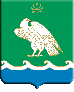 17
Основные направления налоговой политики муниципального района Мелеузовский район Республики Башкортостан на 2018 год и на плановый период 2019 и 2020 годов сформированы в соответствии с проектом Основных направлений бюджетной, налоговой и таможенно-тарифной политики Российской Федерации на 2018 год и на плановый период 2019 и 2020 годов.
       Главная цель муниципальной налоговой политики – ускорение темпов наращивания собственного экономического (налогового) потенциала. Объем налоговых и неналоговых доходов консолидированного бюджета муниципального района Мелеузовский район Республики Башкортостан  является важнейшим показателем для оценки эффективности деятельности органов местного самоуправления.
      Стратегической целью муниципальной программы «Управление муниципальными финансами и муниципальным долгом муниципального района Мелеузовский район Республики Башкортостан»,является обеспечение темпа роста налоговых и неналоговых доходов консолидированного бюджета муниципального района Мелеузовский район Республики Башкортостан не ниже темпа роста по Республике Башкортостан.
Для достижения поставленной цели реализованы задачи в следующих направлениях:
 - увеличение налоговой базы «устойчивых» доходов (имущественные налоги, налоги на совокупный доход, НДФЛ);
 - расширение и совершенствование стимулирующих механизмов инвестиционного и экономического роста;
 - легализация сферы торговли и услуг, 
 - оценка эффективности налоговых льгот и преференций;
 -погашение задолженности по платежам в бюджет;
 - формирование реестров источников доходов консолидированного бюджета муниципального района Мелеузовский район Республики Башкортостан  и бюджетов поселений, входящих в состав муниципального района Мелеузовский район Республики Башкортостан;
 - повышению качества прогнозирования доходов бюджета на основе организации контроля за соблюдением главными администраторами доходов общих требований к методикам прогнозирования, установленных в соответствии с Бюджетным кодексом Российской Федерации;
 - создания системы мониторинга и оценки качества прогнозирования;
 - оценка налогового потенциала крупных налогоплательщиков и мониторинг состояния расчетов с бюджетом.
   На решение задач направлены меры, предусмотренные в Комплексном плане мероприятий по увеличению поступлений налоговых и неналоговых доходов консолидированного бюджета республики до 2020 года. Реализация системных мер позволила получить около 30,0 млн.руб.  дополнительных доходов в 2017 году и свыше 30 млн.руб.  в год в 2018 году.
    На региональном уровне изменения налоговой политики предполагаются по ряду направлений, наиболее значимыми из которых для муниципального района являются :
 - пересмотр нормативов распределения доходов от уплаты акцизов на нефтепродукты с одновременной индексацией ставок;
 - полный охват розничной торговли контрольно-кассовой техникой с функцией онлайн-передачи данных в налоговые органы;
 - уточнение видов предпринимательской деятельности, в отношении которых могут применяться ЕНВД, патентная система в связи с введением в действие ОКВЭД 2; 
 - ограничение общего количества объектов (общей площади объектов), сдаваемых в аренду (наем), в отношении которых индивидуальный предприниматель может применять патентную систему налогообложения;
 - рассмотрение вопроса установления специфических ставок НДПИ в отношении песка природного строительного и песчано-гравийных смесей.
Основные направления бюджетной и налоговой политики муниципального                                                                                                        района Мелеузовский район Республики Башкортостан на 2018 год и                                                            на плановый период 2019 и 2020 годов
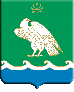 18
Принята общая методология оценки эффективности льгот. В этой связи предусмотрены конечные сроки действия льготных режимов и целевые индикаторы, механизм регулярной оценки эффективности льготы с точки зрения поставленных целей и механизм корректировки  или отмены в случае, если цели не достигаются.
     Отдельным блоком в налоговой политике стоит задача по внедрению концепции налоговых и неналоговых расходов путем их включения  в бюджетный процесс. При этом очередным этапом инвентаризации и учета существующих налоговых льгот и преференций стало аналитическое распределение их в виде налоговых и неналоговых расходов по муниципальным программам. Это позволило оценить совокупную величину финансовых ресурсов консолидированного бюджета муниципального района Мелеузовский район Республики Башкортостан. Основным принципом распределения налоговых и неналоговых расходов по муниципальным программам пстало соответствие их приоритетам и целям социально-экономического развития, определенным  в муниципальных программах. 
        В качестве подготовительных работ в муниципальном районе Мелеузовский район Республики Башкортостан:
 - проведен анализ параметров налоговых льгот (пониженных ставок  по налогам), условий их предоставления, льготных категорий налогоплательщиков по региональным и местным налогам;
 - осуществлен налоговый аудит выпадающих доходов консолидированного бюджета муниципального района Мелеузовский район Республики Башкортостан в связи с предоставлением налоговых льгот, установлением пониженных ставок по налогам;
 - проведен анализ по возможным критериям адресного предоставления налоговых льгот;
 - определены подходы для оценки эффективности льгот;
 - формирование реестра доходных полномочий муниципального района Мелеузовский район Республики Башкортостан;
 - обновление муниципальной методики проведения оценки эффективности предоставленных (планируемых  к предоставлению) налоговых льгот и ставок налогов, установленных представительными органами местного самоуправления муниципального района Мелеузовский район Республики Башкортостан.
          Основным резервом роста доходов местных бюджетов стало налогообложение торгово-офисной недвижимости, облагаемой от кадастровой стоимости. В рамках проведения научно-исследовательских работ разработаны мер по повышению эффективности механизма налогообложения имущества от кадастровой стоимости.
         Приоритетом в области муниципальной налоговой политики останется обеспечение бюджетной устойчивости и сбалансированности в условиях введения с 2018 года моратория на новые льготы по налогам, зачисляемым в местные бюджеты.
         Продолжены мероприятия по расширению доходного потенциала района на основе аудита налогового законодательства, совершенствования механизмов налогообложения и льготирования отдельных категорий налогоплательщиков, факторного анализа и регулярной оценки внутренних и внешних рисков развития экономики. Предусмотрены меры по повышению эффективности администрирования  доходов, в том числе за счет развития института неналоговых доходов.
         Предусмотрена  реализация Комплексного плана мероприятий  по увеличению поступлений налоговых и неналоговых доходов консолидированного бюджета муниципального района Мелеузовский район Республики Башкортостан и поддержка  его в актуальном состоянии.
          На долгосрочную перспективу в налоговой политике будет сохранена преемственность в достижении поставленных ранее целей и задач  для обеспечения ускоренного темпа роста экономики, выполнения социальных гарантий, стимулирования инвестиционной и инновационной активности.
Показатели консолидированного бюджета муниципального района Мелеузовский район Республики Башкортостан
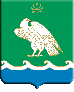 19
Показатели консолидированного бюджета муниципального района Мелеузовский район Республики Башкортостан
млн.рублей
Динамика показателей консолидированного бюджета муниципального района Мелеузовский район Республики Башкортостан
11 место
в процентах
.
7 место
41,0%
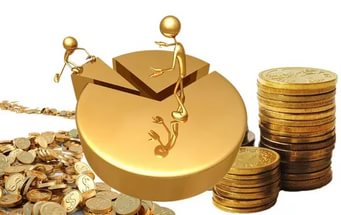 Показатели консолидированного бюджета муниципального района Мелеузовский
 район Республики Башкортостан
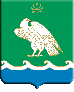 20
Налоговые и неналоговые доходы бюджета на душу населения
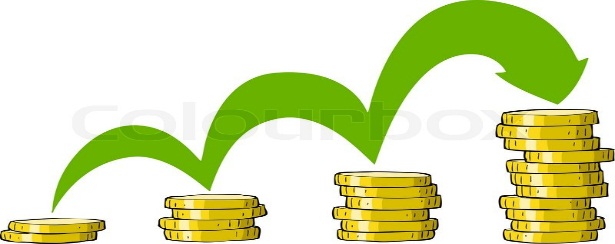 9567 руб.
9048 руб.
+519 руб.
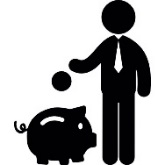 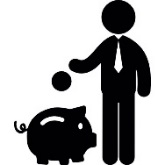 Поступления налоговых и неналоговых доходов в консолидированный бюджет муниципального района Мелеузовский район Республики Башкортостан
2017 год
2018 год
млн.руб.
Основные налоговые и неналоговые доходы консолидированного бюджета муниципального района Мелеузовский район Республики Башкортостан
млн.руб.
+5,18
-8,25
+15,79
-0,77
-5,68
+28,48
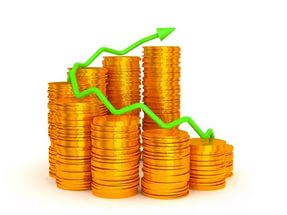 Показатели консолидированного бюджета муниципального района Мелеузовский район Республики Башкортостан
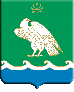 21
Безвозмездные поступления из бюджетов других уровней в 2018 году
Дотации на выравнивание бюджетной обеспеченности  поселений из бюджета  муниципального района Мелеузовский район Республики Башкортостан   за 2018 год (млн. рублей)
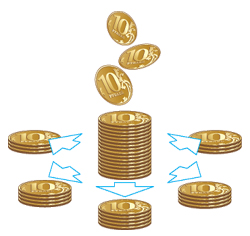 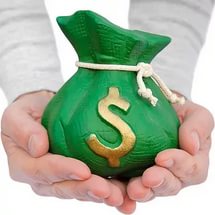 Исполнение бюджетов городского и сельских поселений  муниципального района Мелеузовский район Республики Башкортостан за 2018 год
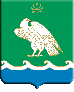 22
тыс.рублей
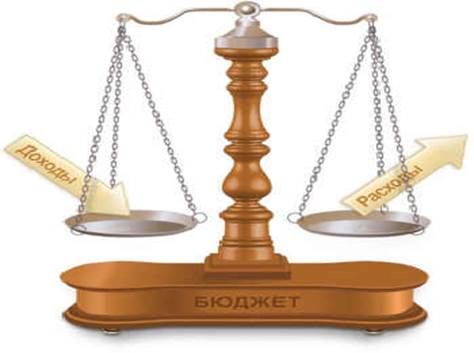 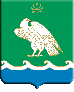 Налоговые льготы консолидированного бюджета муниципального района 
Мелеузовский район Республики Башкортостан  за 2016-2021 годы
23
тыс.руб.
Доля налоговых и неналоговых поступлений за 2018 год         от крупных промышленных  предприятий района
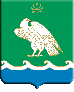 24
общего объема налоговых и неналоговых доходов муниципального района Мелеузовский район формируют 10 организаций
21,9%
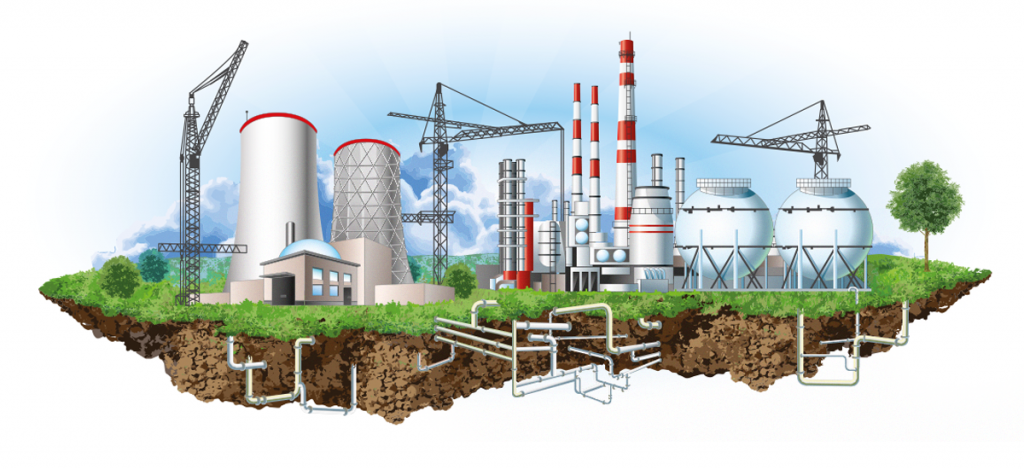 ОАО "Мелеузовские минеральные удобрения"
5,9%
1,0%
ОАО "Газпром газораспределение Уфа"
ОАО Мелеузовский завод ЖБК
3,0%
ОАО "Зирганская МТС"
1,4%
ОАО Мелеузовский сахарный завод
2,5%
ООО ТрансСпецСервис
1,5%
2,2%
1,1%
ООО "ЮниСтрой"
ЗАО ММКК
1,3%
2,0%
ФКУ «ИК- 7»
ОАО Мелеузовские тепловые сети
25
Структура доходов консолидированного бюджета муниципального района Мелеузовский район Республики Башкортостан
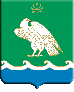 тыс.рублей
26
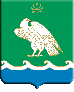 Расходы консолидированного бюджета муниципального района Мелеузовский район 
за 2018 год
1 896,5 млн. руб., в том числе по видам бюджетов:
Исполнение бюджета по укрупненным статьям расходов, млн.руб.
Структура расходов консолидированного бюджета муниципального района Мелеузовский район Республики Башкортостан за 2018 год
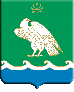 27
тыс.рублей
Расходы бюджета по видам расходов, %
Основные показатели бюджета муниципального района Мелеузовский район 
Республики Башкортостан
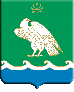 28
Основные показатели  бюджета муниципального района Мелеузовский район республики Башкортостан
млн.рублей
Динамика показателей  бюджета муниципального района Мелеузовский район Республики Башкортостан
в процентах
Нельзя полагаться на те доходы, которые мы только надеемся получить, какими бы верными они не казались.
 Мишель де Монтень
.
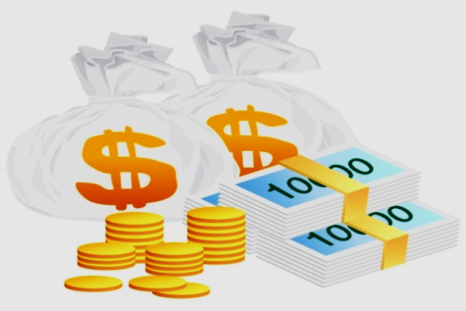 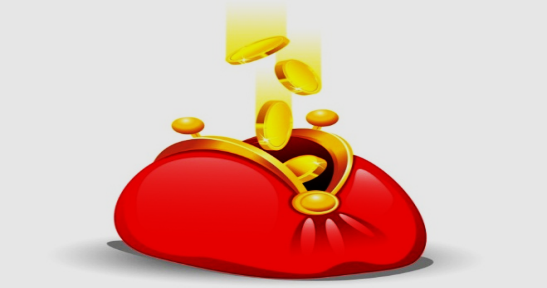 Основные показатели бюджета муниципального района Мелеузовский район
 Республики Башкортостан
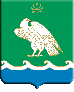 29
Исполнение бюджета муниципального района по доходам, тыс.руб.
Исполнение бюджета муниципального района по расходам, тыс.руб.
Расходы консолидированного бюджета муниципального района Мелеузовский 
район на общегосударственные вопросы в 2017-2021 годах
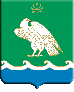 30
млн.рублей
Динамика показателей расходов бюджета муниципального района Мелеузовский район Республики Башкортостан на общегосударственные вопросы, в %
.
102,1
100,9
99,8
123,7
Удовлетворенность населения деятельностью органов местного самоуправления,  87,2%
Расходы консолидированного бюджета муниципального района Мелеузовский район
 на национальную оборону в 2017-2021 годах
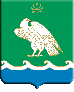 31
млн.рублей
Причины отклонения фактического выполнения по годам:

Мобилизационная и вневойсковая подготовка: Увеличение расходов в 2018 году по сравнению с 2017 годом на 10,8% по разделу связано с увеличением объема субвенций из федерального бюджета на осуществление первичного воинского учета на территориях, где отсутствуют военные комиссариаты.
Динамика показателей расходов бюджета муниципального района Мелеузовский район Республики Башкортостан, на национальную оборону в %
103,7
.
101,6
106,3
110,8
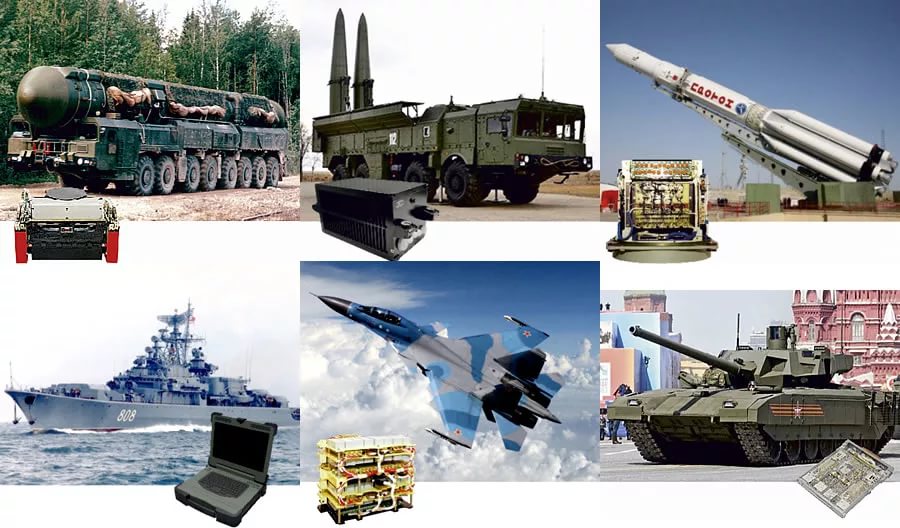 Расходы консолидированного бюджета муниципального района Мелеузовский      
           район на национальную безопасность и правоохранительная деятельность в 2017-2021 годах
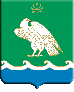 32
млн.рублей
Динамика показателей расходов бюджета муниципального района  Мелеузовский район Республики Башкортостан на национальную безопасность и правоохранительную деятельность, в %
Причины отклонения фактического выполнения по годам:

 Обеспечение пожарной безопасности: Приобретение сельскими поселениями двух пожарных прицепов для пожарных автомашин, увеличение фонда оплаты сотрудников пожарных служб в 2018 году.
 Другие вопросы в области национальной безопасности и правоохранительной деятельности: В 2017 и 2018 годах произведен монтаж системы видеонаблюдения «Безопасный город» в городе Мелеуз.
.
В сельских поселениях муниципального района Мелеузовский район расположены 16 пожарных частей с автопарком в 16  единиц техники и численностью 59 человек
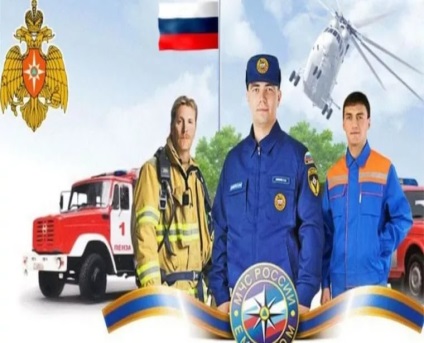 Расходы консолидированного бюджета муниципального района Мелеузовский район 
на национальную экономику в 2017-2021 годах
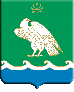 33
млн.рублей
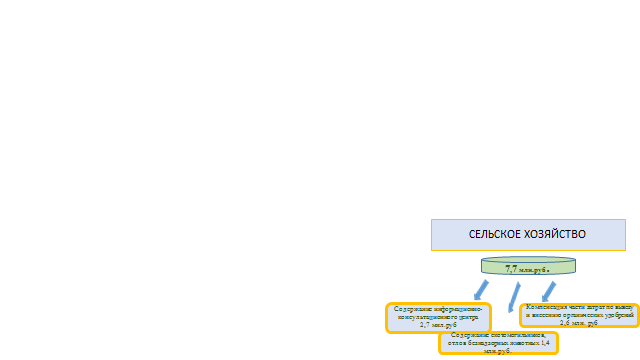 Причины отклонения фактического выполнения по годам:
 Сельское хозяйство и рыболовство: Дополнительное выделение бюджетных ассигнований в 2018 году на проектирование комплексной компактной застройки в д.Самойловка.
Дорожное хозяйство: Снижение объема расходов в 2019-2021 годах связано с тем, что в 2017-2018 годах на дорожное хозяйство были выделены дополнительные средства за счет резерва в течение года.
 Другие вопросы в области национальной экономики: Увеличение бюджетных ассигнований на проведение мероприятий в сфере архитектуры и градостроительства в 2018 году.
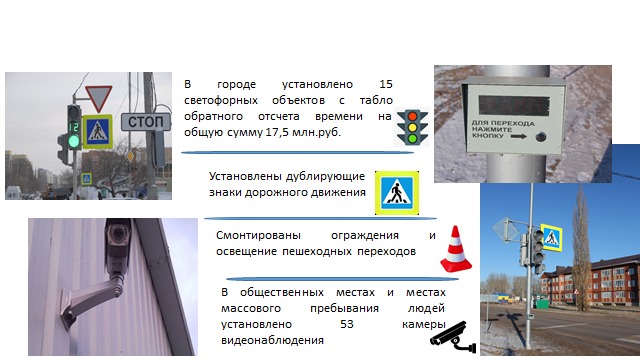 .
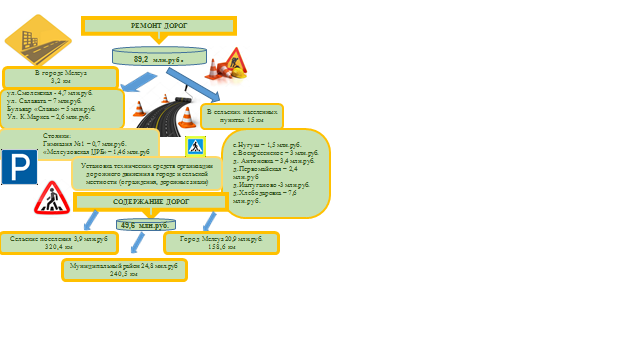 Динамика показателей расходов бюджета муниципального района Мелеузовский район   Республики Башкортостан по разделу национальная экономика, в %
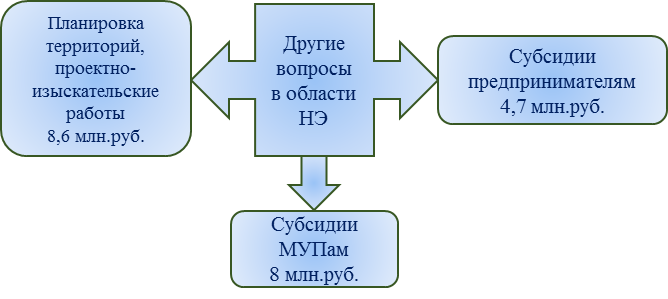 Расходы консолидированного бюджета муниципального района Мелеузовский район 
на жилищно-коммунальное хозяйство в 2017-2021 годах
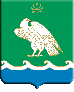 34
млн.рублей
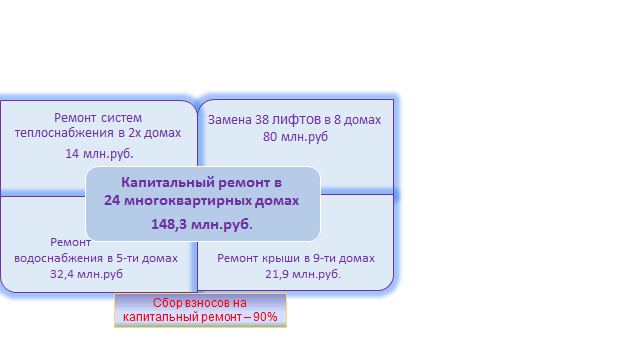 Жилищно-коммунальное хозяйство
Система теплоснабжения
Причины отклонения фактического выполнения по годам:

 Жилищное хозяйство: Дополнительное выделение средств из бюджета РБ в 2017-2018 годах на программу переселения граждан из аварийного жилья.
 Коммунальное хозяйство Дополнительное выделение средств из бюджета РБ на осуществление мероприятий по переходу на поквартирные системы отопления и установке блочных котельных в 2018 году.
Благоустройство: Снижение объема на благоустройство в 2019-2021 годах связано с тем, что в 2017-2018 годах в течении года были выделены дополнительные средства по программе «Городская среда», исполнение наказов депутатов, благоустройство.
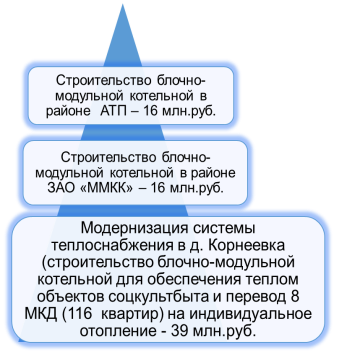 За счет внебюджетных источников
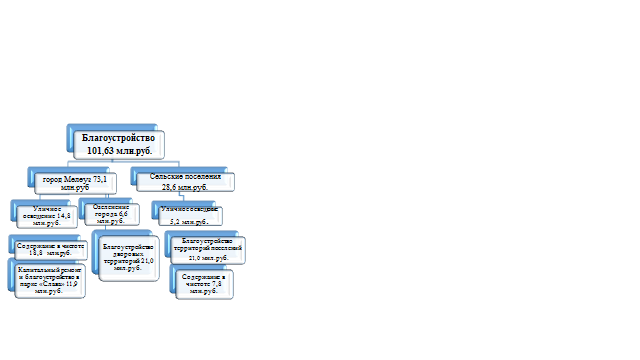 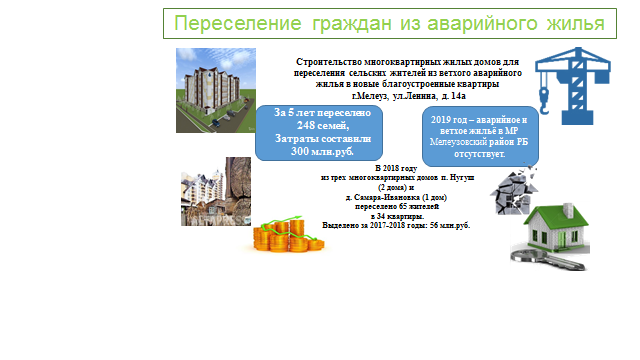 За счет средств регионального оператора
.
Динамика показателей расходов бюджета   
  муниципального района Мелеузовский район Республики Башкортостан на жилищно-коммунальное хозяйство, в %
102,8
118,1
95,92
63,6
Мероприятия в рамках государственной программы 
«Формирование современной городской среды»
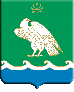 35
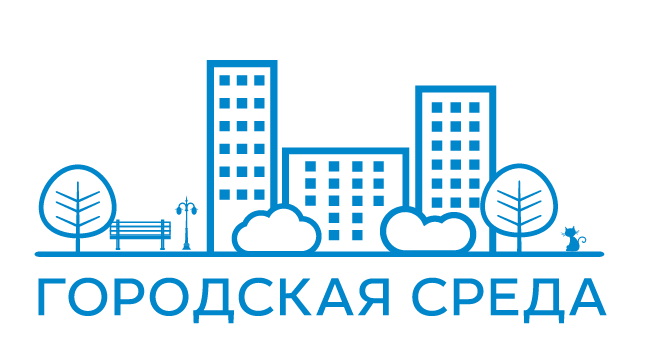 Благоустройство парка парка КиО «Слава»
Благоустройство городских дворов
Установка детской спортивной площадки
Благоустройство сельских дворов
26,75
млн.руб.
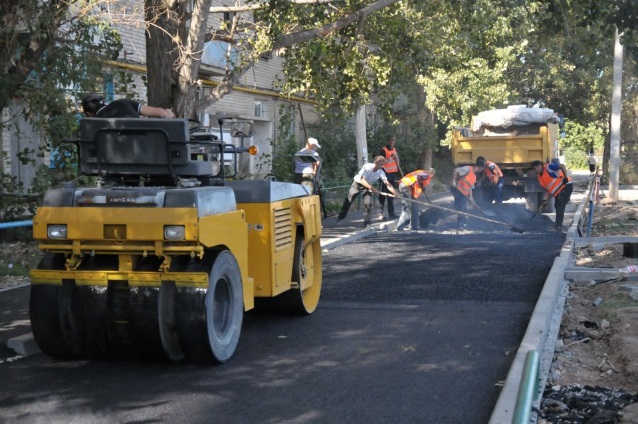 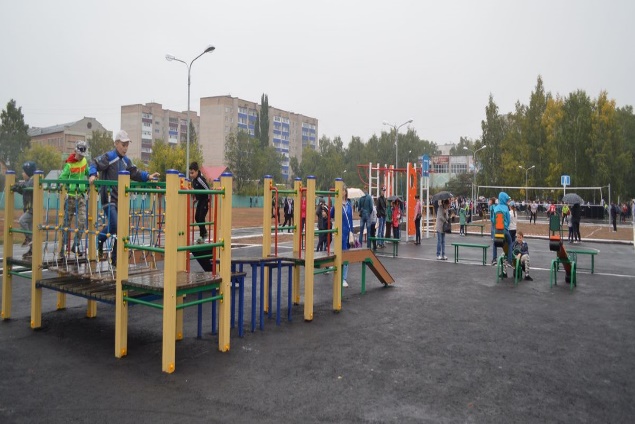 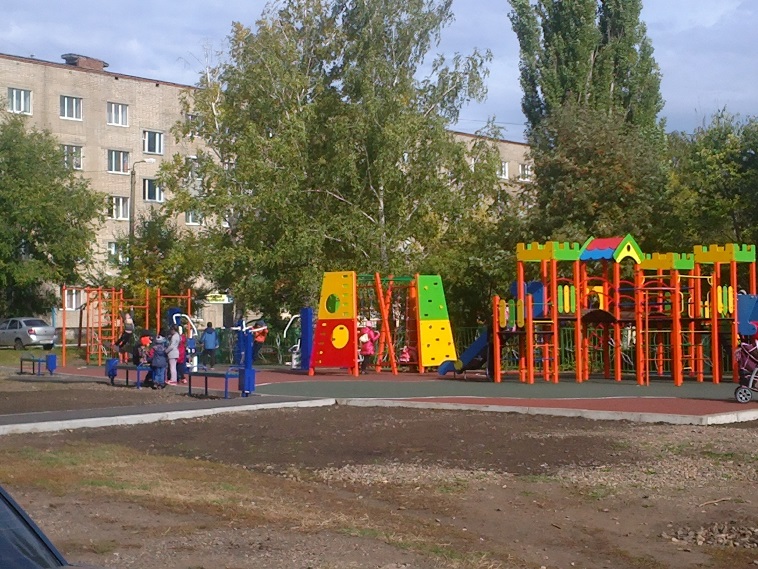 Установлена 1 детская спортивная площадка в с.Воскресенское, благоустроено 3 общественных территории 1,16 млн.рублей
Отремонтировано 50 дворовых территории у 36 многоквартирных домов в городе и 14 на селе
16,79 млн.рублей
Благоустройство территории парка культуры и отдыха «Слава» и парка им.Гагарина 8,80 млн.рублей
Расходы консолидированного бюджета муниципального района Мелеузовский район 
на образование в 2017-2021 годах
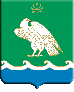 36
млн.рублей
Причины отклонения фактического выполнения по годам:

 Дошкольное образование: Дополнительное выделение средств из бюджета РБ на заработную плату педагогических работников дошкольных  образовательных учреждений в 2018 году, а также текущий и капитальный ремонт зданий за счет средств местного бюджета.
 Общее образование: Дополнительное выделение средств из бюджета РБ на заработную плату педагогических работников общеобразовательных учреждений в 2018 году, а также текущий и капитальный ремонт зданий за счет средств местного бюджета.
Дополнительное образование детей: Дополнительное выделение средств из бюджета РБ на заработную плату педагогических работников учреждений  дополнительного образования детей в 2018 году.
Доля детей в возрасте от 1 года до 6 лет, получающих дошкольную образовательную услугу в общей численности  детей от 1 года до 6 лет -   99,3 %
Динамика показателей расходов бюджета муниципального района Мелеузовский район Республики Башкортостан на образование,%
.
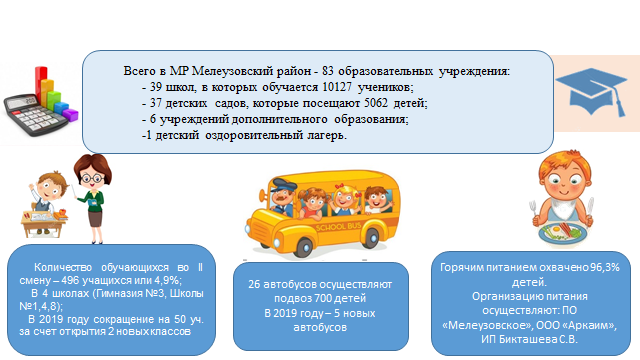 103,2
104,2
111,8
98,87
37
Расходы консолидированного бюджета муниципального района Мелеузовский район
 на культуру в 2017-2021 годах
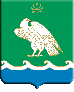 млн.рублей
Причины отклонения фактического выполнения по годам:

 Культура: Дополнительное выделение средств из бюджета РБ на оплату труда работников учреждений культуры в 2018 году.
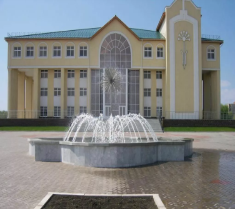 В Мелеузовском районе функционируют:
 МАУ «Городской Дворец культуры», 
МБУ «Культурно-досуговый центр» с 47 филиалами, 
МАУК «Централизованная библиотечная система» с 30 библиотеками,
 МАУ ДО «Мелеузовская  Детская школа искусств  №1», 
МАУ ДО «Детская школа искусств с. Зирган»,
 МАУКИ «Мелеузовский историко-краеведческий музей» с филиалом «Партизанский историко-краеведческий музей»
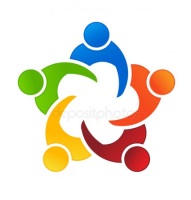 Динамика показателей расходов бюджета муниципального района Мелеузовский район Республики Башкортостан  на культуру, в %
.
132,1
103,0
102,9
89,7
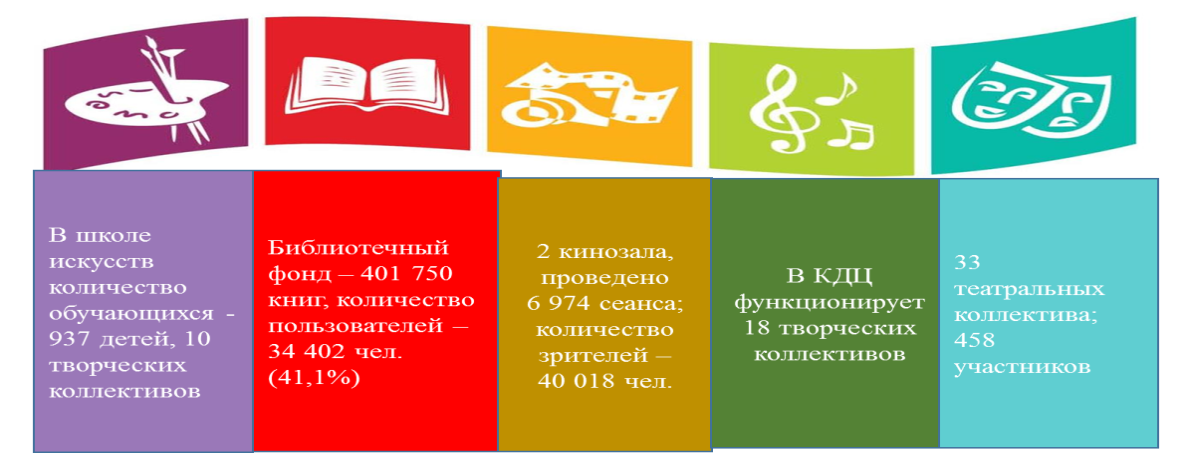 Расходы консолидированного бюджета муниципального района Мелеузовский район 
на социальную политику в 2017-2021 годах
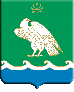 38
млн.рублей
Причины отклонения фактического выполнения по годам:

 Пенсионное обеспечение: Проведение перерасчета в 2018 году доплаты к пенсии за выслугу лет гражданам, ушедшим на пенсию с муниципальной службы.
Социальное обеспечение населения: Сокращение субсидий за счет средств РБ в 2019-2021 годах в связи с отражением в разделе «Охрана семьи и детства» расходов на социальную поддержку учащихся из многодетных семей на обеспечение льготным питанием и школьной формой.
Охрана семьи и детства: Увеличение расходов в связи с отражением расходов по социальной поддержке, ранее планируемых в подразделе «Социальное обеспечение населения».
Динамика показателей расходов бюджета муниципального района Мелеузовский район Республики Башкортостан на социальную политику, в %
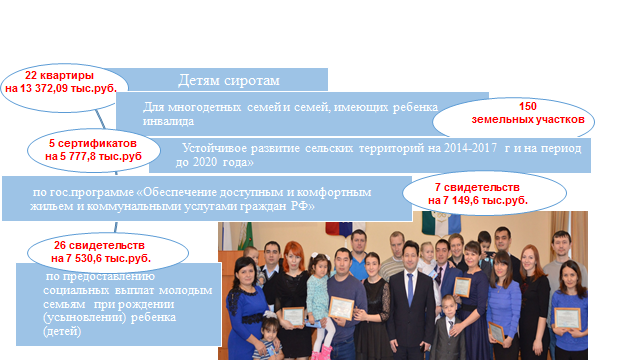 .
101,3
100,4
109,8
108,1
39
Расходы консолидированного бюджета муниципального района Мелеузовский район 
на физическую культуру и спорт в 2017-2021 годах
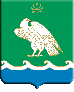 млн.рублей
Причины отклонения фактического выполнения по годам:

 Физическая культура: Дополнительное выделение средств из бюджета муниципального района Мелеузовский район  в 2018 году на капитальный ремонт  МАУ «Дворец спорта»
Динамика показателей расходов бюджета муниципального  района Мелеузовский район Республики Башкортостан на физическую культуру и спорт, в %
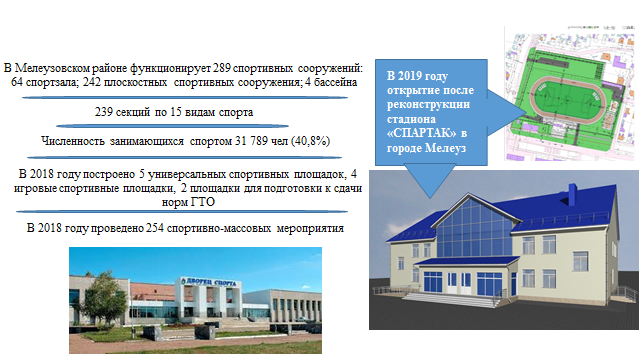 .
117,4
103,8
103,7
84,2
40
Расходы консолидированного бюджета муниципального района Мелеузовский район 
на средства массовой информации в 2017-2021 годах
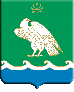 млн.рублей
Причины отклонения фактического выполнения по годам:

 Телевидение и радиовещание: Увеличение расходов в связи с удорожанием стоимости одной минуты вещания в 2018-2019 годах.
Динамика показателей расходов бюджета муниципального района Мелеузовский район Республики Башкортостан на средства массовой информации, в %
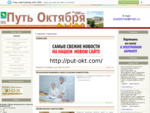 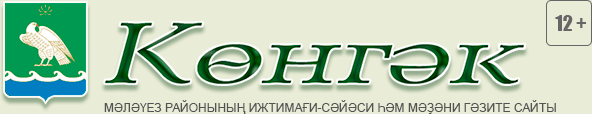 .
104,0
103,9
120,9
151,2
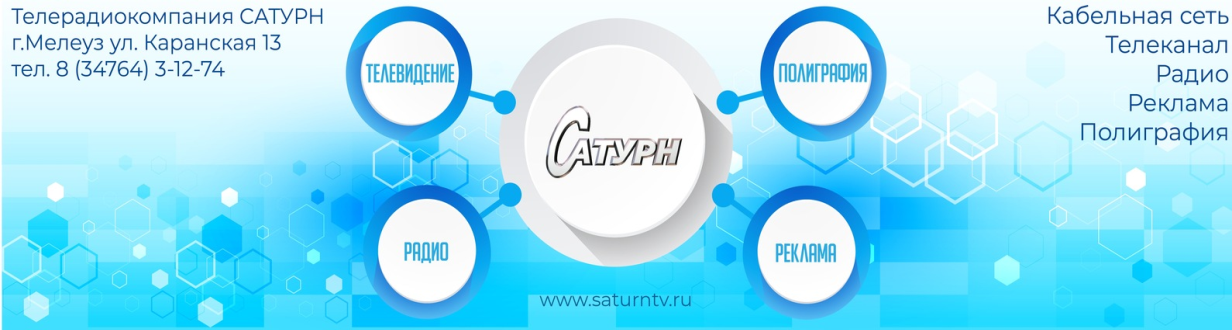 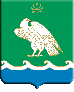 Мероприятия в рамках программы поддержки местных инициатив (ППМИ) в 
муниципальном районе Мелеузовский район Республики Башкортостан за 2018 год
41
В 2018 году на территории муниципального района Мелеузовский район Республики Башкортостан реализовалось 12 проектов по программе поддержки местных инициатив и 3 проекта, выигравшие в дополнительном отборе 2017 года на сумму 13,61 млн. рублей.
Средства бюджета Республики Башкортостан
7,19 млн. рублей
Ремонт дорог 
6,65 млн.рублей
Всего 
13,61 млн. рублей
Средства местных  бюджетов 3,86 млн. рублей
Кап.ремонт водопровода, приобретение пожарного прицепа 2,69 млн.рублей
Ремонт муниципальных учреждений 1,73 млн.рублей
Средства населения и спонсоров 2,56 млн. рублей
Благоустройство территорий поселений 1,49 млн.рублей
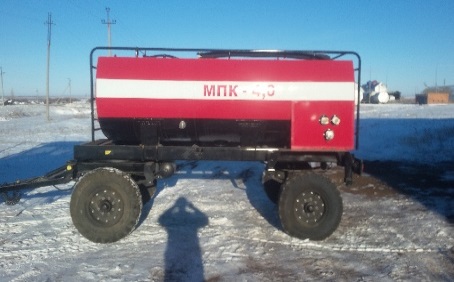 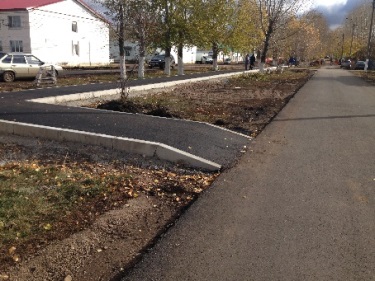 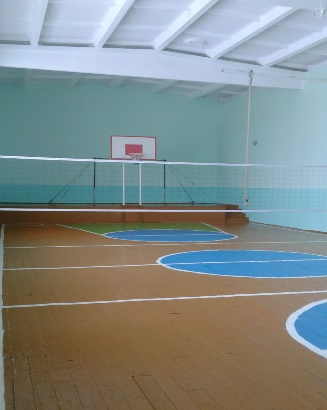 Приобретение спортивных площадок 1,05 млн.рублей
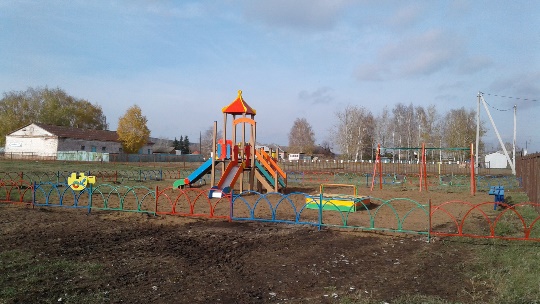 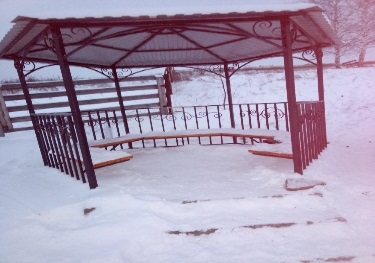 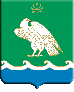 42
Исполнение наказов избирателей, адресованных
                 депутатам Госсобрания – Курултая РБ в 2018 году
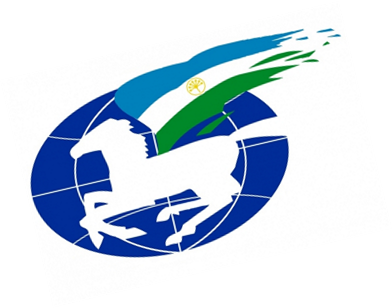 в тыс. руб.
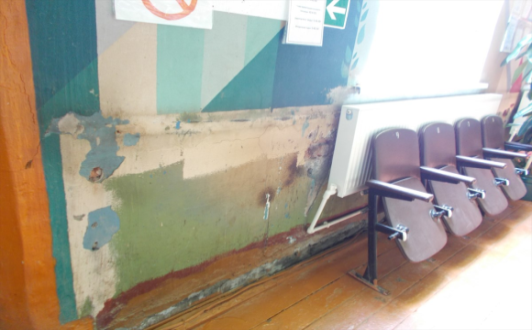 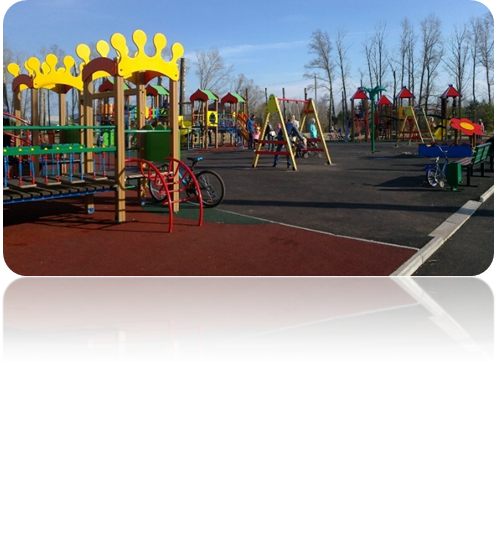 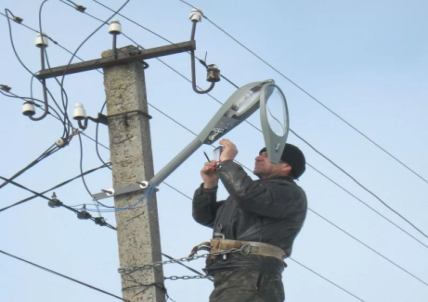 Перечень муниципальных программ муниципального района Мелеузовский               район Республики Башкортостан на 2018 год
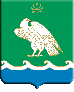 43
в тыс.рублей
Перечень муниципальных программ муниципального района Мелеузовский               район Республики Башкортостан на 2018 год (продолжение)
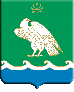 44
в тыс.рублей
Нажить много денег – храбрость; сохранить их – мудрость, а умело расходовать – искусство.

Бертольд Авербах
Муниципальная программа «Развитие системы образования муниципального района Мелеузовский район республики Башкортостан на 2016-2021 годы»
45
ЦЕЛИ –  1.обеспечение качества и доступности образования, соответствующего     
                     требованиям инновационного развития экономики, современным 
                    потребностям граждан Мелеузовского района, Республики Башкортостан;
                2. развитие института замещающей семьи.
ЗАДАЧИ ПРОГАММЫ:
создать и развивать инфраструктуру учреждений дошкольного образования, обеспечивающей доступность образования независимо от места проживания обучающихся;
создать условия для полноценного включения в образовательное пространство и успешной социализации и самореализации всех категорий обучающихся учреждений общего образования;
развить эффективную систему дополнительного образования обучающихся;
реализовать меры по развитию информационно-образовательной и творческой среды в образовательных учреждениях;
развить систему отдыха, оздоровления и дополнительной занятости детей, подростков и учащейся молодёжи в каникулярное время;
обеспечить полноценное психофизическое, социальное, культурное развитие обучающихся;
развить кадровый потенциал, повышать престиж профессии педагога в муниципальном районе Мелеузовский район Республики Башкортостан;
обеспечивать современные, качественные условия обучения и воспитания;
оказать помощь семьям, оказавшимся в трудной жизненной ситуации, а также гражданам имеющих право на поддержку государством в соответствии с законодательством;
обеспечить государственную поддержку детям-сиротам, и детям, оставшихся без попечения родителей, находящихся под опекой лил попечительством;
обеспечить государственную поддержку граждан,  исполняющих обязанности опекунов и попечителей.
Муниципальная программа «Развитие системы образования муниципального района Мелеузовский район республики Башкортостан на 2016-2021 годы»
46
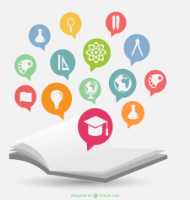 Достигнутые значения целевых индикаторов за 2018 год
47
Муниципальная программа «Управление  муниципальными финансами и муниципальным долгом муниципального района Мелеузовский район республики Башкортостан                  на 2016-2021 годы»
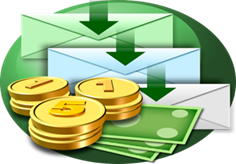 ЦЕЛИ – 1.увеличить налоговые и неналоговые доходы консолидированного бюджета муниципального района Мелеузовский район РБ до 2021 года в 1,2 раза к уровню 2015 года;
2. обеспечить качество управления муниципальными финансами на уровне не ниже II степени качества (по оценке Министерства финансов Республики Башкортостан);
3. обеспечить уровень долговой нагрузки в пределах 10% доходов бюджета муниципального района Мелеузовский район РБ без учета безвозмездных поступлений
ЗАДАЧИ ПРОГРАММЫ:
организовать работу по повышению качества администрирования доходов бюджета и совершенствованию налогового законодательства муниципального района Мелеузовский район Республики Башкортостан;
обеспечить качество организации бюджетного процесса;
совершенствовать межбюджетные отношения, повысить эффективность оказания финансовой помощи бюджетам сельских и городского поселений муниципального района Мелеузовский район Республики Башкортостан;
обеспечить организацию и осуществление контроля в финансово-бюджетной сфере и в сфере закупок;
обеспечить эффективное управление муниципальным долгом муниципального района Мелеузовский район Республики Башкортостан 
организовать централизацию бухгалтерского учета муниципальных учреждений
48
Муниципальная программа «Управление  муниципальными финансами и муниципальным долгом муниципального района Мелеузовский район республики Башкортостан                                на 2016-2021 годы»
Достигнутые значения целевых индикаторов за 2018 год
49
Муниципальная программа «Развитие молодежной политики, физкультуры и спорта в муниципальном районе Мелеузовский район Республики Башкортостан на 2016-2021 годы»
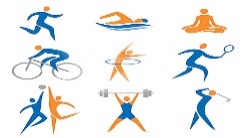 ЦЕЛИ 1. создание социально-экономических, организационных, правовых условий и гарантий социального становления и развития молодых граждан, их наиболее полной самореализации в интересах общества;
2. Повышение физической активности и подготовленности всех возрастных групп населения;
3. Создание условий для подготовки спортивного резерва и успешного выступления спортсменов Мелеузовского района в официальных республиканских, российских и международных соревнованиях
ЗАДАЧИ ПРОГРАММЫ:
Достигнутые значения целевых индикаторов за 2018 год
- создание условий для организации и проведения культурно-досуговых и зрелищных мероприятий с детьми и молодежью муниципального района Мелеузовский район Республики Башкортостан;
- повышение эффективности мероприятий, направленных на профилактику социальных деструкций и вовлечение молодежи в социально активную деятельность;
- развитие массовой  физической культуры и спорта среди населения муниципального района Мелеузовский район Республики Башкортостан, в том числе среди лиц с ограниченными возможностями здоровья;
- развитие системы подготовки спортивного резерва.
50
Муниципальная программа «Социальная поддержка граждан в муниципальном районе Мелеузовский район Республики Башкортостан на 2016-2018 годы»
ЦЕЛЬ: реализация государственной и муниципальной политики в области социальной поддержки граждан в муниципальном районе Мелеузовский район Республики Башкортостан
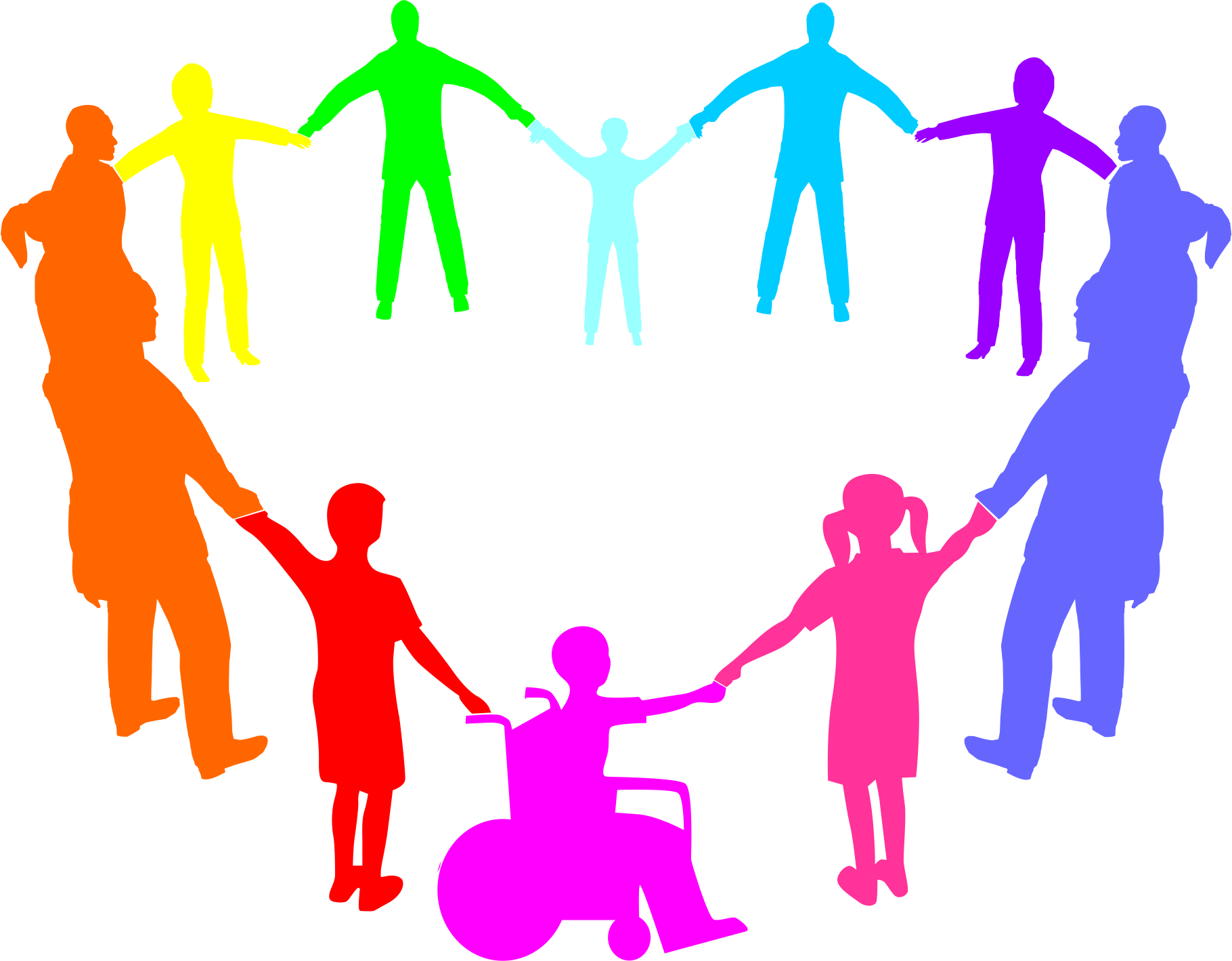 ЗАДАЧИ ПРОГРАММЫ:
Достигнутые значения целевых индикаторов за 2018 год
оказание дополнительных мер социальной поддержки отдельным категориям граждан муниципального района Мелеузовский район Республики Башкортостан;
повышение уровня доступности объектов и услуг в приоритетных сферах жизнедеятельности инвалидов и маломобильных групп населения в муниципальном районе;
организация информационной поддержки деятельности по созданию условий для преобразования среды жизнедеятельности в доступную для инвалидов и проведения мероприятий по социокультурной их реабилитации;
активизация потенциала социально-ориентированных некоммерческих организаций муниципального района Мелеузовский район для развития гражданского общества
51
Муниципальная программа «Развитие и поддержка малого и среднего предпринимательства в муниципальном районе Мелеузовский район Республики Башкортостан на 2014-2021 годы»
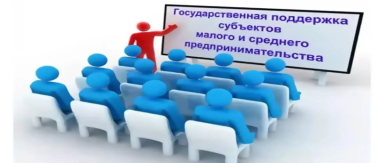 ЦЕЛИ:  1. создание условий для развития малого и среднего предпринимательства в муниципальном районе Мелеузовский район РБ на основе формирования эффективных механизмов его поддержки, повышение вклада малого и среднего предпринимательства в решении экономических и социальных  задач района;
2. Обеспечение устойчивого развития предпринимательства, как важнейшего  компонента формирования оптимальной территориальной и отраслевой экономики, способа создания новых рабочих мест, рационального использования природных, материальных и трудовых ресурсов, одного из источников пополнения бюджетов всех уровней
Достигнутые значения целевых индикаторов за 2018 год
ЗАДАЧИ ПРОГРАММЫ:
- увеличить       финансовый      результат  от всех видов
 предпринимательской деятельности;
  - увеличить численность населения Мелеузовкого района Республики Башкортостан, осуществляющего предпринимательскую деятельность и работающего в сфере малого и среднего предпринимательства;
  - формирование  благоприятного    климата  для развития малого и среднего бизнеса в муниципальном районе Мелеузовский район Республики Башкортостан;
  -  развитие  прогрессивных  технологий  финансовой  и инвестиционной  поддержки,  повышение  доступности  финансовых ресурсов  для  субъектов  малого  и  среднего  предпринимательства муниципального района Мелеузовский район Республики Башкортостан;
  -  создание  эффективной  инфраструктуры  поддержки  субъектов малого и среднего предпринимательства; 
  - развитие системы информационно-консультационной, научной и образовательной  поддержки  субъектов  малого  и  среднего предпринимательства;
  - содействие  росту  конкурентоспособности  и  продвижению продукции  субъектов  малого  и  среднего  предпринимательства  на товарные рынки;
  - повышение  престижа  предпринимательской  деятельности  в муниципальном районе Мелеузовский район Республики Башкортостан;
  - развитие малого и среднего предпринимательства во всех отраслях и секторах экономики  муниципального района Мелеузовский район Республики Башкортостан.
52
Муниципальная программа «Развитие сельского хозяйства и регулирование рынков сельскохозяйственной продукции, сырья и продовольствия в муниципальном районе Мелеузовский район Республики Башкортостан на 2016-2021 годы»
ЦЕЛИ 1.увеличение производства продукции сельского хозяйства и ее переработки;
         2. предупреждение и ликвидация заразных и массовых незаразных заболеваний животных, защита населения от болезней общих для человека и животных;
       3. повышение финансовой устойчивости предприятий агропромышленного комплекса
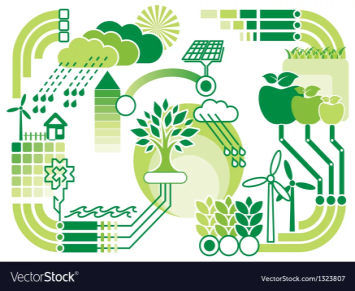 ЗАДАЧИ ПРОГРАММЫ:
стимулирование увеличения  производства основных видов сельскохозяйственной продукции и производства пищевых продуктов;
поддержка малых форм хозяйствования;
повышение уровня рентабельности в сельском хозяйстве для обеспечения его устойчивого развития;
стимулирование инновационной деятельности и инновационного развития агропромышленного комплекса;
повышение технической оснащенности в сельском хозяйстве;
улучшение ветеринарно-санитарной обстановки в сельском хозяйстве.
Достигнутые значения целевых индикаторов за 2018 год
53
Муниципальная программа «Развитие культуры в муниципальном районе Мелеузовский район Республики Башкортостан на 2016-2021 годы»
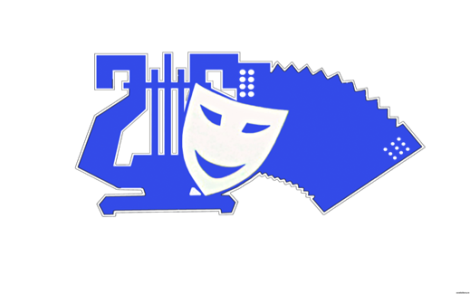 ЦЕЛИ 1.формирование единого культурного пространства, создание условий для выравнивания  доступа населения к культурным ценностям, информационным ресурсам и  повышения уровня удовлетворенности населения муниципального района Мелеузовский район Республики Башкортостан качеством предоставляемых услуг в сфере культуры и искусства;
               2.формирование открытого информационного пространства на территории муниципального района  Мелеузовский район.
ЗАДАЧИ ПРОГРАММЫ:
создать благоприятные условия для устойчивого развития сферы культуры и искусства, сохранить культурное и историческое наследие, увеличить доступ населения к культурным ценностям и информации;
создать условия для эффективного развития системы дополнительного образования детей  в сфере культуры и искусства;
обеспечение прав граждан в сфере информатизации и расширение  информационного пространства на территории муниципального района Мелеузовский район Республики Башкортостан
54
Муниципальная программа «Развитие культуры в муниципальном районе Мелеузовский район Республики Башкортостан на 2016-2021 годы»
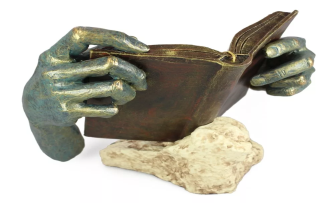 Достигнутые значения целевых индикаторов за 2018 год
55
Муниципальная программа «Развитие муниципальной службы в муниципальном районе Мелеузовский район Республики Башкортостан на 2016-2021 годы»
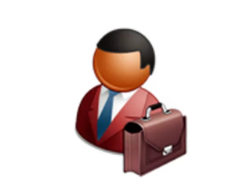 ЦЕЛЬ: совершенствование организации муниципальной службы в муниципальном район Мелеузовский район Республики Башкортостан, повышение эффективности муниципального управления.
ЗАДАЧИ ПРОГРАММЫ:
Достигнутые значения целевых индикаторов за 2018 год
стимулирование органов местного самоуправления к наращиванию социально-экономического потенциала муниципального образования;
повышение профессиональной компетенции муниципальных служащих в Мелеузовском районе; повышение привлекательности муниципальной службы;
организовать исполнение полномочий в части первичного воинского учета на территориях сельских поселений;
обеспечить проведение выборов в представительный орган местного самоуправления.
56
Муниципальная программа «Развитие системы жилищно-коммунального хозяйства, строительного комплекса и управления муниципальной собственностью  муниципального района Мелеузовский район Республики Башкортостан                            на 2016-2021 годы»
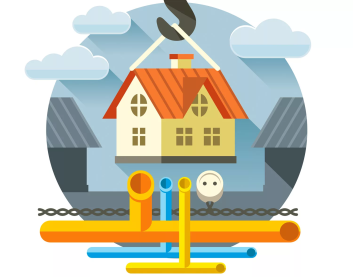 ЦЕЛИ: 1.создание условий для обеспечения устойчивого роста объектов ввода жилья,   повысить уровень обеспеченности жилыми помещениями до 18 м2 на 1 проживающего; 
               2. создание благоприятных и комфортных условий для проживания населения;
               3. повышение качества оказания услуг и эффективности управления в сфере жилищно-коммунального хозяйства;
             4.обеспечение гарантированности  поставок коммунальных ресурсов при минимальных показателях потерь
ЗАДАЧИ ПРОГРАММЫ:
обеспечивать инфраструктурой, земельными участками для жилищной застройки;
обеспечить переселение граждан из аварийного жилья;
обеспечить подготовку проектной документации и осуществление надзора в сфере строительства;
повысить уровень благоустройства населенных пунктов муниципального района Мелеузовский район Республики Башкортостан;
обеспечить сферу жилищно-коммунального хозяйства района профессиональными кадрами;
модернизировать инженерные сети, повысить энерго и ресурсоэффективность жилищно-коммунального хозяйства;
обеспечить жилыми помещениями граждан, перед которыми государство имеет обязательства в соответствии с законодательством;
повышение эффективности управления  объектов муниципальной собственности,  создания условий для обеспечения гарантийной защиты прав муниципальной собственности на объекты недвижимости;
повышение эффективности управления и распоряжения земельными участками.
57
Муниципальная программа «Развитие системы жилищно-коммунального хозяйства, строительного комплекса и управления муниципальной собственностью  муниципального района Мелеузовский район Республики Башкортостан                          на 2016-2021 годы»
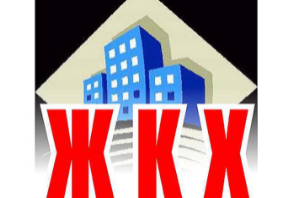 Достигнутые значения целевых индикаторов за 2018 год
58
Муниципальная программа «Дорожное хозяйство и транспортное обслуживание муниципального района Мелеузовский район Республики Башкортостан на 2014-2021 годы»
ЦЕЛЬ: обеспечение устойчивости и сохранения существующей сети автомобильных дорог общего пользования, повышение их доступности для населения муниципального района Мелеузовский район Республики Башкортостан
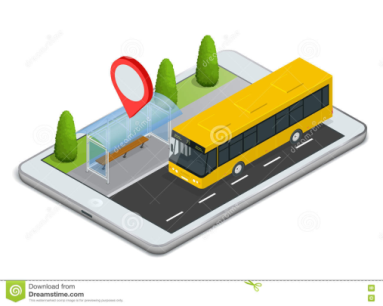 ЗАДАЧИ ПРОГРАММЫ:
формирование единой дорожной сети круглогодичной доступности для населения муниципального района Мелеузовский район Республики Башкортостан;
оказание мер социальной поддержки населению района при проезде на общественном транспорте.
Достигнутые значения целевых индикаторов за 2018 год
59
Муниципальная программа «Развитие торговли в муниципальном районе Мелеузовский район Республики Башкортостан на 2014-2021 годы»
Финансирование из бюджета муниципального района не предусмотрено
ЦЕЛЬ: создание условий для формирования комфортной среды для субъектов предпринимательской деятельности (как производителей товаров, так и субъектов торговой деятельности), а также обеспечение населения в полной мере качественными, безопасными товарами и услугами по доступным ценам
ЗАДАЧИ ПРОГРАММЫ:
Достигнутые значения целевых индикаторов за 2018 год
повышение экономической и физической доступности товаров и услуг на потребительском рынке, качество и культуру обслуживания населения при их предоставлении;
обеспечение сбалансированного развития торговли и сервисной инфраструктуры;
содействие продвижению продукции отечественных производителей;
развитие ярмарочной, нестационарной и мобильной торговли;
обеспечение качество и безопасности товаров и услуг на потребительском рынке, в том числе алкогольной продукции, поступающей в розничную торговлю на территории муниципального района Мелеузовский район;
совершенствование норматива обеспеченности населения площадью торговых объектов.
60
Муниципальная программа «Снижение рисков и смягчение последствий чрезвычайных ситуаций природного и техногенного характера в муниципальном района Мелеузовский район Республики Башкортостан на 2014-2021 годы»
ЦЕЛЬ: последовательное снижение рисков чрезвычайных ситуаций, повышение безопасности населения муниципального района. Обеспечение необходимых условий для безопасности жизнедеятельности и устойчивого социально-экономического развития муниципального района.
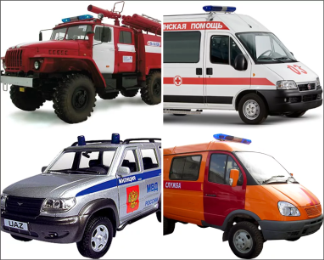 ЗАДАЧИ ПРОГРАММЫ:
Достигнутые значения целевых 
индикаторов за 2018 год
снижение экономического ущерба и повышение эффективности работы экстренных служб муниципального района в критических условиях и чрезвычайных ситуациях;
создание (развитие) информационного обеспечения, совершенствование системы связи и оповещения при чрезвычайных ситуациях. Развитие единой системы экстренного оповещения «Служба 112» на базе МКУ «ЕДДС муниципального района»;
обучение населения действиям  в области защиты от чрезвычайных ситуаций природного и техногенного характера, а также правилам поведения в чрезвычайных ситуациях.
61
Муниципальная программа «Обеспечение общественной безопасности в муниципальном района Мелеузовский район Республики Башкортостан на 2016-2021 годы»
ЦЕЛЬ: обеспечить комплексную безопасность населения и объектов социальной инфраструктуры на территории муниципального района Мелеузовский район Республики Башкортостан.
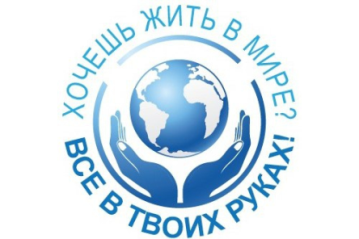 ЗАДАЧИ ПРОГРАММЫ:
Достигнутые значения целевых 
индикаторов за 2018 год
Снизить уровень преступности в муниципальном районе Мелеузовский район Республики Башкортостан к 2021 году на 10% по сравнению с 2015 годом;
Предотвратить проявления терроризма и экстремизма в муниципальном районе Мелеузовский район республики Башкортостан;
обеспечить состояние наркоситуации в муниципальном районе Мелеузовский район к 2021 году как «удовлетворительное» по сравнению с 2015 годом. Состояние наркоситуации в 2015 году оценивалось как «тяжелое»;
организация отдыха несовершеннолетних в муниципальном районе Мелеузовский район Республики Башкортостан.
62
Муниципальная программа «Укрепление единства российской нации и этнокультурное развитие народов  муниципального района Мелеузовский район Республики Башкортостан на 2018-2022 годы»
Финансирование из бюджета муниципального района не предусмотрено
ЦЕЛЬ: укрепление общероссийского гражданского самосознания, единство и духовная общность многонационального народа муниципального района Мелеузовский район республики Башкортостан
Достигнутые значения целевых индикаторов за 2018 год
ЗАДАЧИ ПРОГРАММЫ:
укрепить гражданское единство и обеспечить гармонизацию межнациональных отношений;
Обеспечить сохранение и развитие этнической уникальности башкирского народа;
Сохранять многообразие культуры и языка народов Республики Башкортостан.
Объем муниципального долга по  муниципальному району 
Мелеузовский район Республики Башкортостан за 2018 год
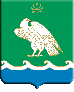 63
Муниципальный долг возникает в силу осуществления заимствований. Расходы на обслуживание муниципального долга из бюджета муниципального района Мелеузовский район в 2018 году не производились.
Заимствования необходимы для:
Финансирования дефицита бюджета
Погашения долговых обязательств
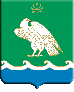 64
Благодарю за внимание!
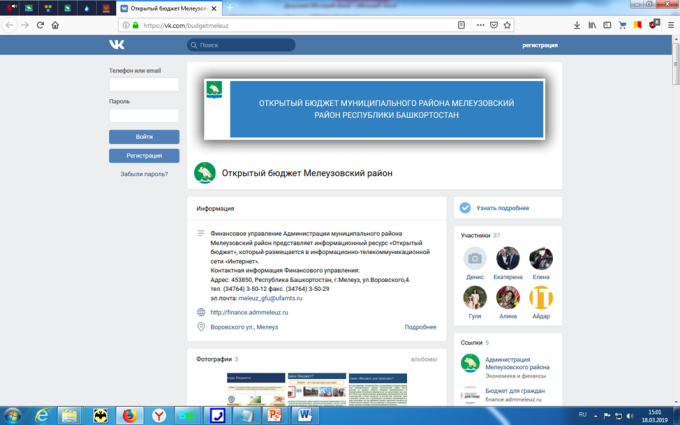 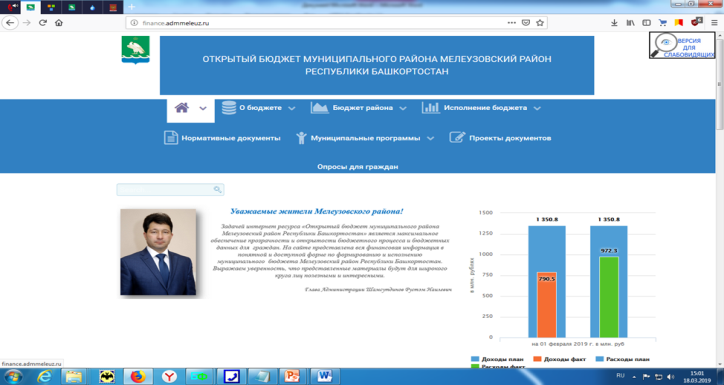 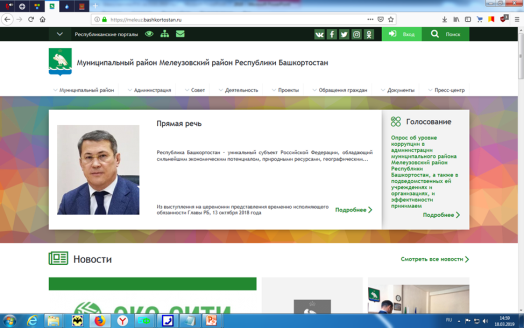 Информация подготовлена финансовым управлением Администрации муниципального района Мелеузовский район Республики Башкортостан

Адрес: 453850, Республика Башкортостан, Город Мелеуз, ул.Воровского,4
График работы : с понедельника по пятницу - с 8-00 до 17-00; суббота, воскресенье – выходные дни. Обеденный перерыв – с 13-00          до 14-00. Прием граждан осуществляется по средам с 9.00 до 11.00 в кабинете 201.
Тел:  8 (34764)3-50-12, 3-52,23
Факс: 8(34764) 3-50-29e-mail: meleuz_gfu@ufamts.ru
Ознакомиться с деятельностью финансового управления, принять участие в опросах граждан на бюджетную тематику можно на сайте: http://finance.admmeleuz.ru, а также в нашей группе в контакте https://vk.com/budgetmeleuz
Ознакомиться с информацией о проведении публичных слушаний  по проекту бюджета и отчету о его исполнении, а также о результатах публичных слушаний можно на сайте: https://meleuz.bashkortostan.ru